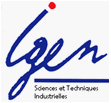 Le 31 mars 2014
Lycée Bergson - Paris
Séminaire national
BTS SYSTÈMES NUMÉRIQUES
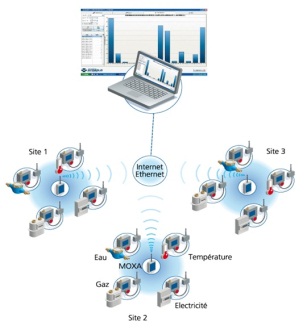 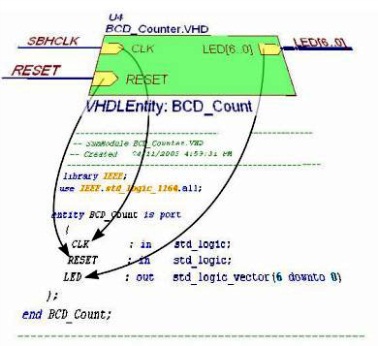 Informatique
& Réseaux
Électronique
& Communication
Sciences physiques
Séminaire national BTS SYSTÈMES NUMÉRIQUES
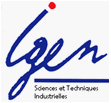 RNR STI 2014
Eléments de constat
Séminaire national BTS SYSTÈMES NUMÉRIQUES
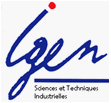 Le programme
Des notions et des capacités au service des compétences professionnelles
Première année
Séminaire national BTS SYSTÈMES NUMÉRIQUES
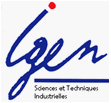 Programme de deuxième année
Le programme